난징 대학살
6조 일본어 일본어학과22200544 우수진
목차
난징 대학살이란

난징 대학살 과정

난징 대학살 피해

안전지대

난징 대학살 이후
난징 대학살 이란
1937년 12월 3일 일본이 난징 점령

6주간 중국군, 민간인을 향한 학살

단기간에 사상자 수 30만명
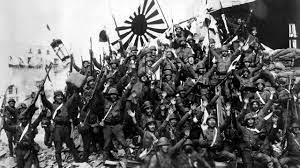 난징 대학살 과정
1937년 7월 7일 중일 전쟁 발발 (일본이 루거우차우 사건 일으킴)

베이징과 텐진 등 주요 도시 차레로
 점령
3개월 간의 상하이 사변

1937년 12월 13일 수도 난징 점령
(이 사건으로 10만명 이상의 사상자 발생)
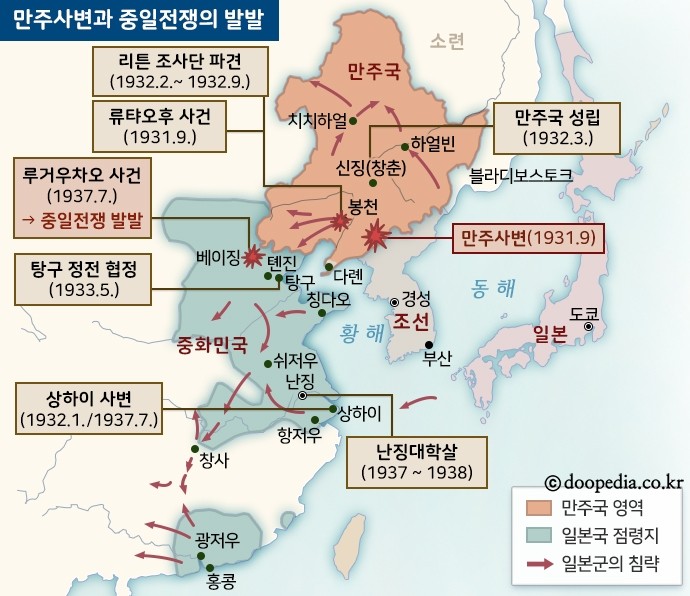 난징 대학살 피해
숨어있는 중국 장병을 찾기 위해 의심되는 포로 약 2만명 학살

피난가지 못한 민간인 20 ~ 30만명 학살

다양한 연령대의 여성들 강간과 학살 

위안부 사업 국책사업으로 추진

점령한 아시아 국가에서 위안부 여성들 끌어들임
100인 참수 경쟁
일본군 무카이 도시아키와 노다 츠요시 소위 100인 참수 경쟁
일본 기사로 쓰이기도 함
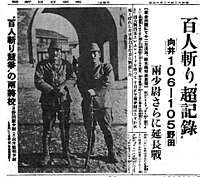 1945년 교전 이후 사망자 수 집계

난징시 총 사망자 295.525명

남성 224.333명

여성 65.902명 

아동 5.290명
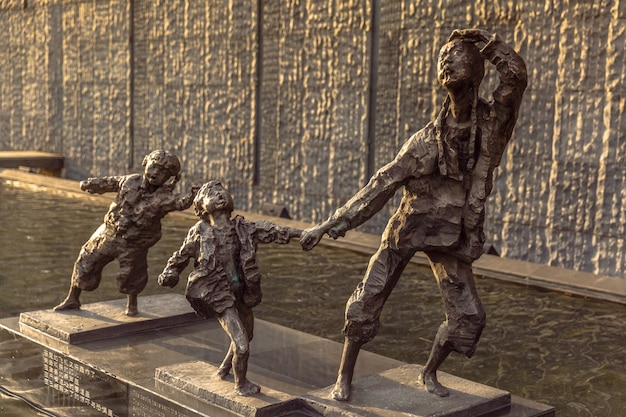 안전지대
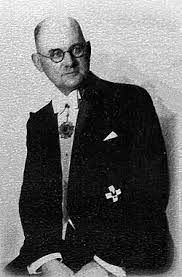 나치 당원 욘 라베
외국인들과 난징 국제안전지대 25곳 구축

난징에 유일한 외과의사 로버트 윌슨
학살 피해자와 환자들 수용

 안전지대 구축한 선교사 에쉬모어 피치
독립운동가들 적극 지지 , 도움
난징 대학살 이후
대학살 종결 후 일본 
1945년 일본이 패망하면서 승전으로 종전

1946년에서 1947년까지 난징전범재판과 극동국제군사재판 열림
60이상의 전쟁 범죄 용의자 중 28명 처벌
난징 대학살 당시 책임자 마츠이 이와네 ,
중일전쟁 당시 일본 외무성 장관이였던 히로타 고키는 사형선고
감사합니다